Figure 2. Activation, overlap and interaction of attention networks.
                                    (A) ...
Cereb Cortex, Volume 26, Issue 11, 17 October 2016, Pages 4136–4147, https://doi.org/10.1093/cercor/bhw225
The content of this slide may be subject to copyright: please see the slide notes for details.
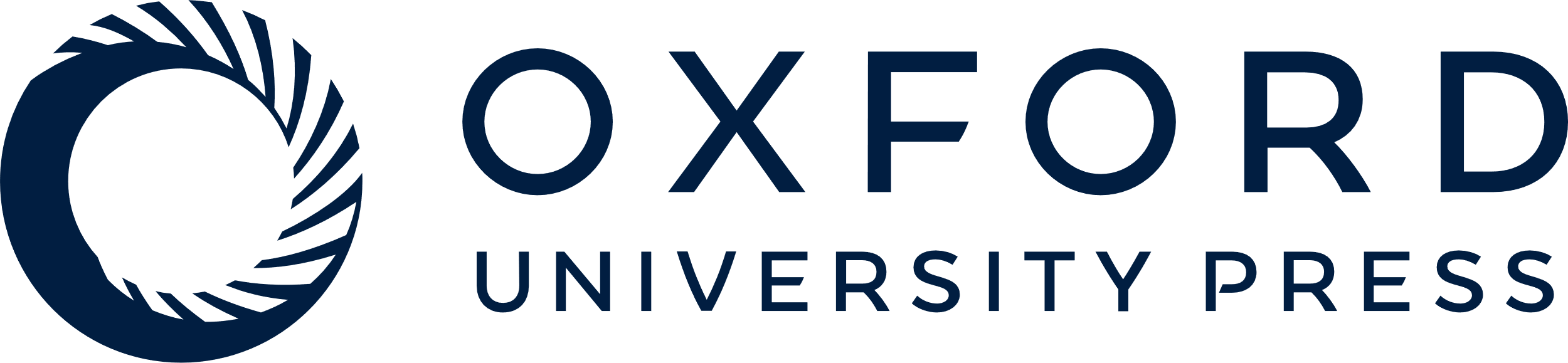 [Speaker Notes: Figure 2. Activation, overlap and interaction of attention networks.
                                    (A) Activations and overlap of attention
                                networks assessed independently from each other by contrasting
                                invalidly versus validly cued congruent targets (stimulus-driven
                                reorienting, or reorienting) and validly cued incongruent versus
                                congruent targets (executive control). (B) A
                                positive interaction of cue (invalid vs. valid) and target condition
                                (incongruent – congruent) was found in left AI, while negative
                                interactions where observed in posterior portions of bilateral TPJ
                                and in Precuneus, overlapping with activations associated with task
                                unrelated thoughts (TUT). (C) Percent signal change
                                in interaction peak regions (depicted in B). Left AI shows
                                super-additive increases of activity during reorienting and
                                executive control demands, whereas Precuneus and left TPJ show a
                                reverse pattern of super-additive decreases of activity. Right TPJ
                                shows a response for invalidly cued congruent but not for invalidly
                                cued incongruent targets. (D) Psychophysiological
                                interaction analysis yielded negative coupling between right
                                posterior TPJ and left AI during dual reorienting and executive
                                control demands. The graph shows task induced changes in
                                connectivity between posterior TPJ and left AI in the four
                                experimental conditions. Abbreviations: TUT = task
                                unrelated thoughts, con. = congruent, inc. = incongruent.


Unless provided in the caption above, the following copyright applies to the content of this slide: © The Author 2016. Published by Oxford University
                    Press.This is an Open Access article distributed under the terms of the
                        Creative Commons Attribution Non-Commercial License (http://creativecommons.org/licenses/by-nc/4.0/), which
                        permits non-commercial re-use, distribution, and reproduction in any medium,
                        provided the original work is properly cited. For commercial re-use, please
                        contact journals.permissions@oup.com]